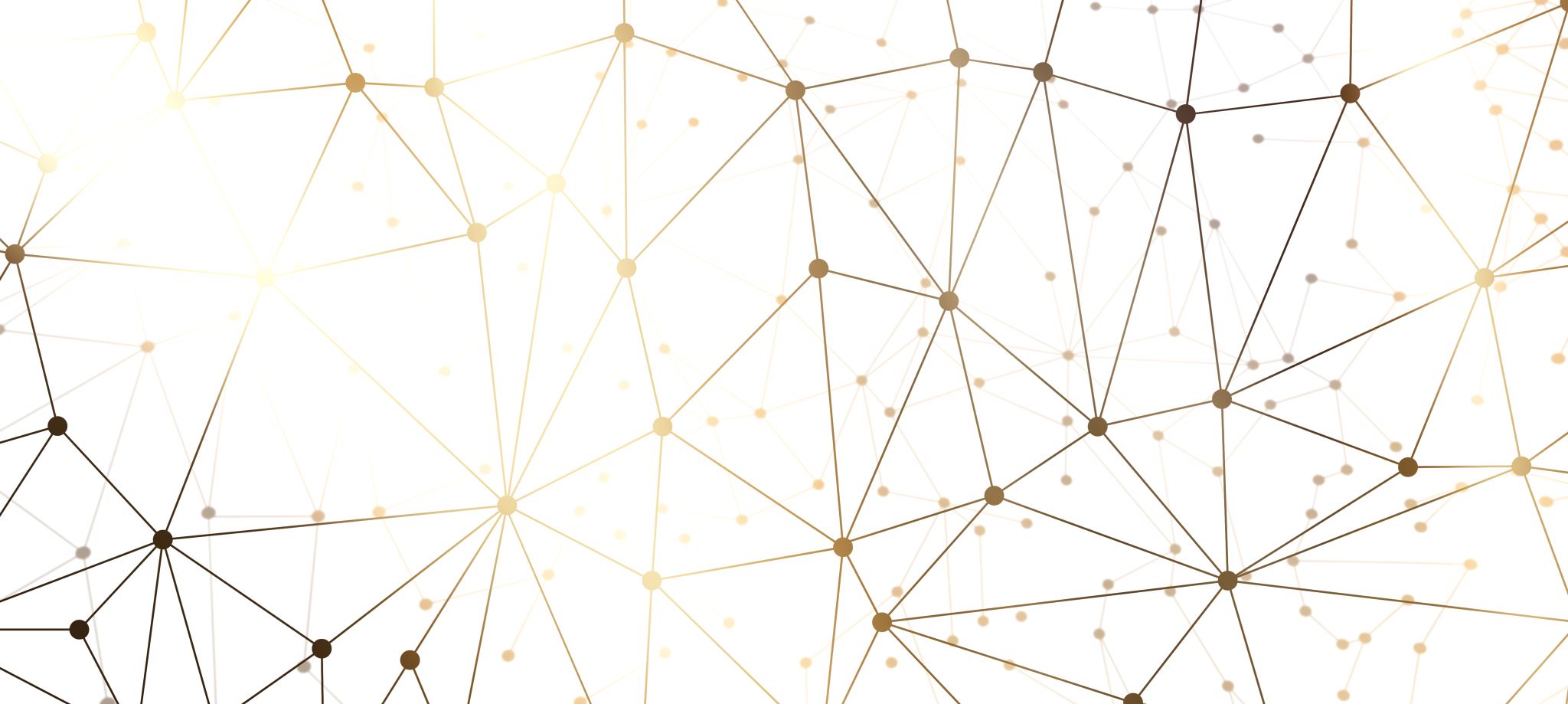 La diète sans gluten dans le syndrome de l’intestin irritable (SII)
Cheng Yuan Lian, M.D.CUMF VerdunProjet d’érudition supervisé par M. Pellerin et Dre Trépanier27 mai 2023
Le SII touche 10-15% de la population nord-américaine
Le SII est la 2e cause la plus fréquente d’absentéisme au travail aux États-Unis
On estime que le SII représente 20% des raisons de consultation chez les gastro-entérologues
MISE EN CONTEXTE
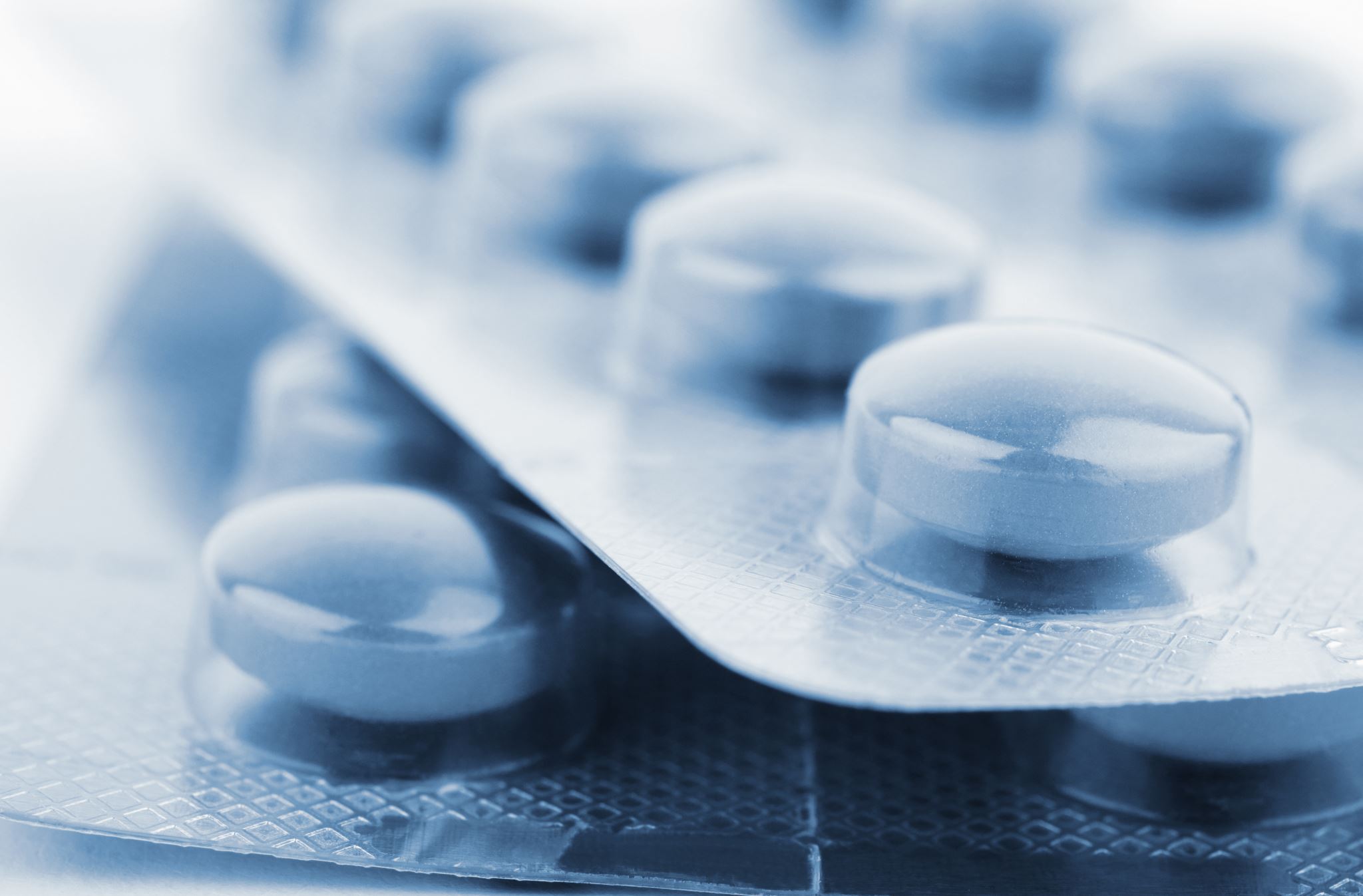 Traitements actuels pour le SII
Activité physique régulière, hygiène du sommeil
Améliorer les causes de stress
Pharmaco : suppléments de fibres, ISRS, antispasmodiques..
Diètes :
Diète sans FODMAPs
Diète sans gluten?
Je n’ai aucun conflit d’intérêt
Comparativement à la diète avec gluten, est-ce que la diète sans gluten améliore les symptômes du syndrome de l'intestin irritable, en particulier pour le sous-type diarrhée, chez les adultes atteints de cette maladie?
Méthode
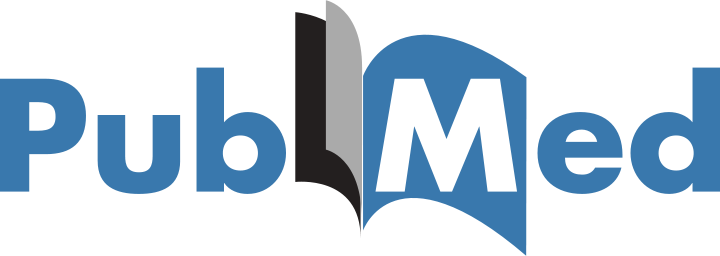 Base de données : PubMed
Formule de recherche : ((irritable bowel syndrome[MeSH Terms]) AND (diet, gluten free[MeSH Terms])) AND (diarrhea)
Critères d’inclusion :	- syndrome de l’intestin irritable sous-type diarrhée	- population adulte	- diète sans gluten
Critères d’exclusion : 	- maladie céliaque	- diète FODMAP	- ‘’non-celiac gluten sensitivity’’
Méthode
Critères d’inclusion/d’exclusion
Lecture du résumé/article
Résultats
Résultats
Résultats
Amélioration statistiquement significative des symptômes du SII de sous-types diarrhéiques, en termes de fréquence des selles 

Peu de signification clinique des paramètres prédictifs (HLA-DQ2/8, le lymphogramme cœliaque, score cœliaque de bas grade) 

1 seule étude vérifie l'efficacité de la diète sans gluten à long terme
Plusieurs obstacles à la réalisation d’un ECR sur l’effet de la diète sans gluten à long terme
Discussion
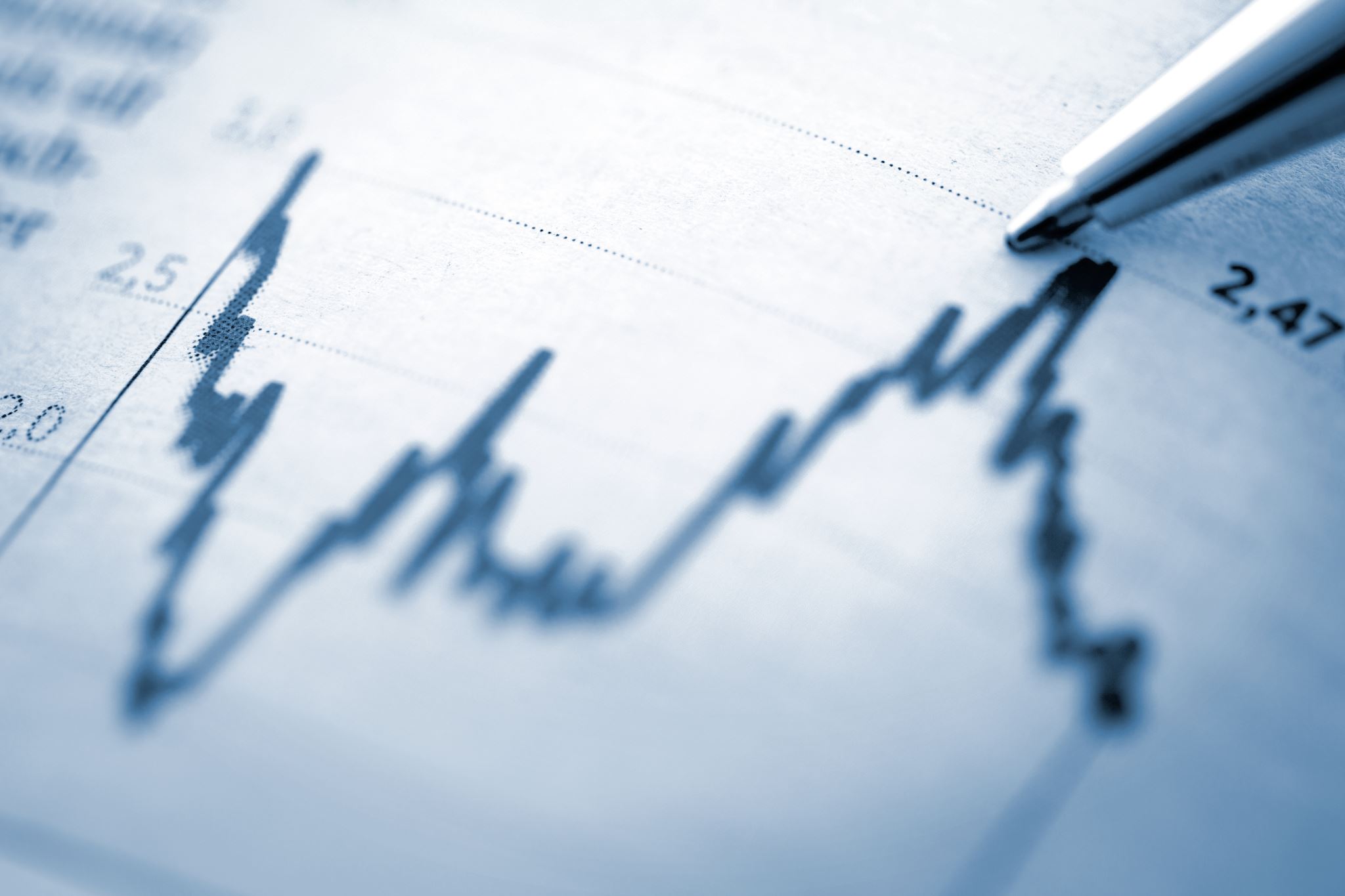 Validité
INTERNE :
Validité des instruments (IBS-SSS, BSF)
Absence de groupe contrôle dans 2 études
Temps de suivi
EXTERNE : 
Population limitée
Seulement 1 étude nord-américaine
Biais
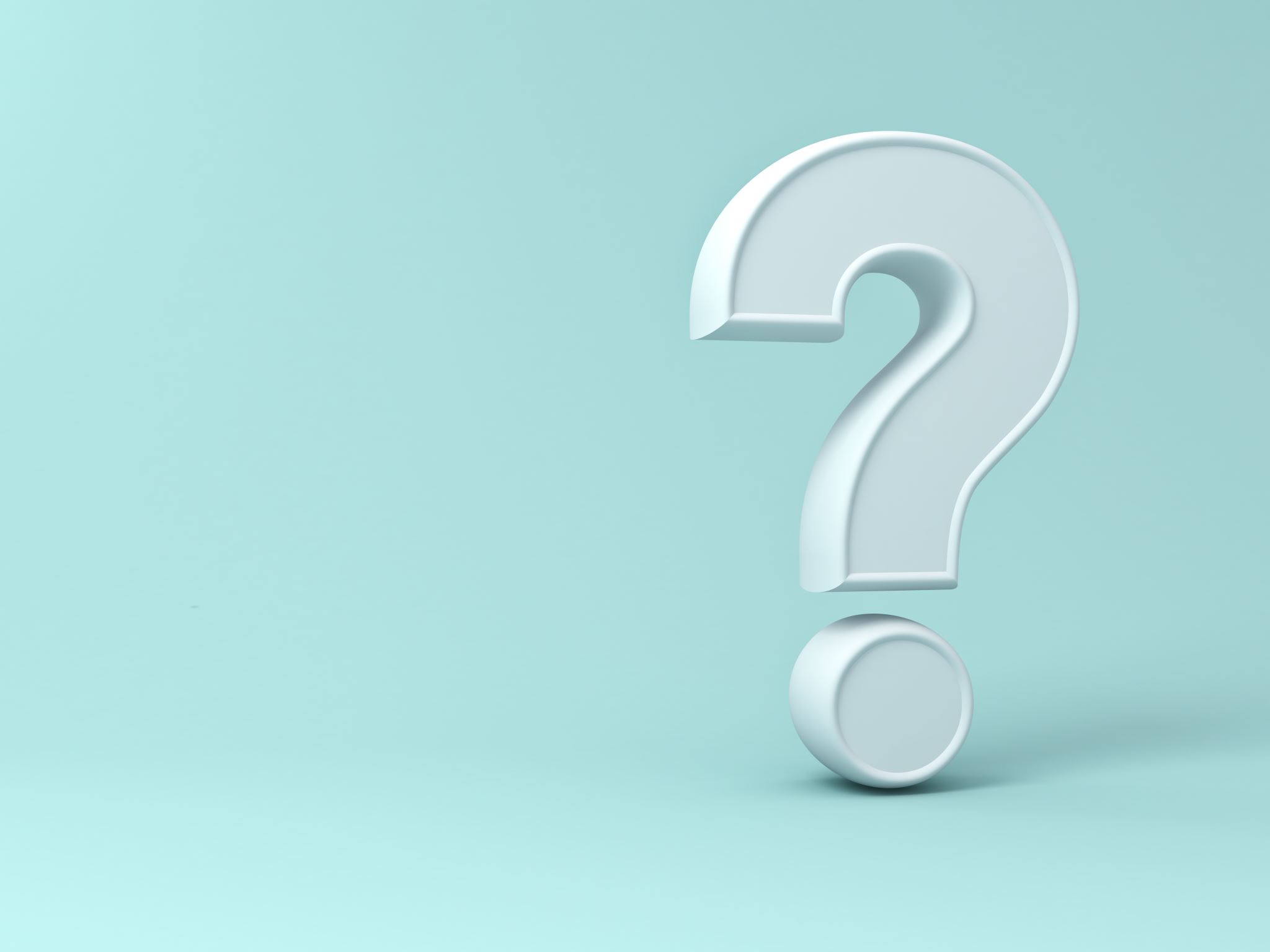 Conclusion
Diète sans gluten = option de Tx pour le SII-D à discuter avec patient
Effet surtout sur la fréquence des selles
Études supplémentaires nécessaires pour mieux comprendre les effets à long terme, les mécanismes sous-jacents, prédicteurs de réponse
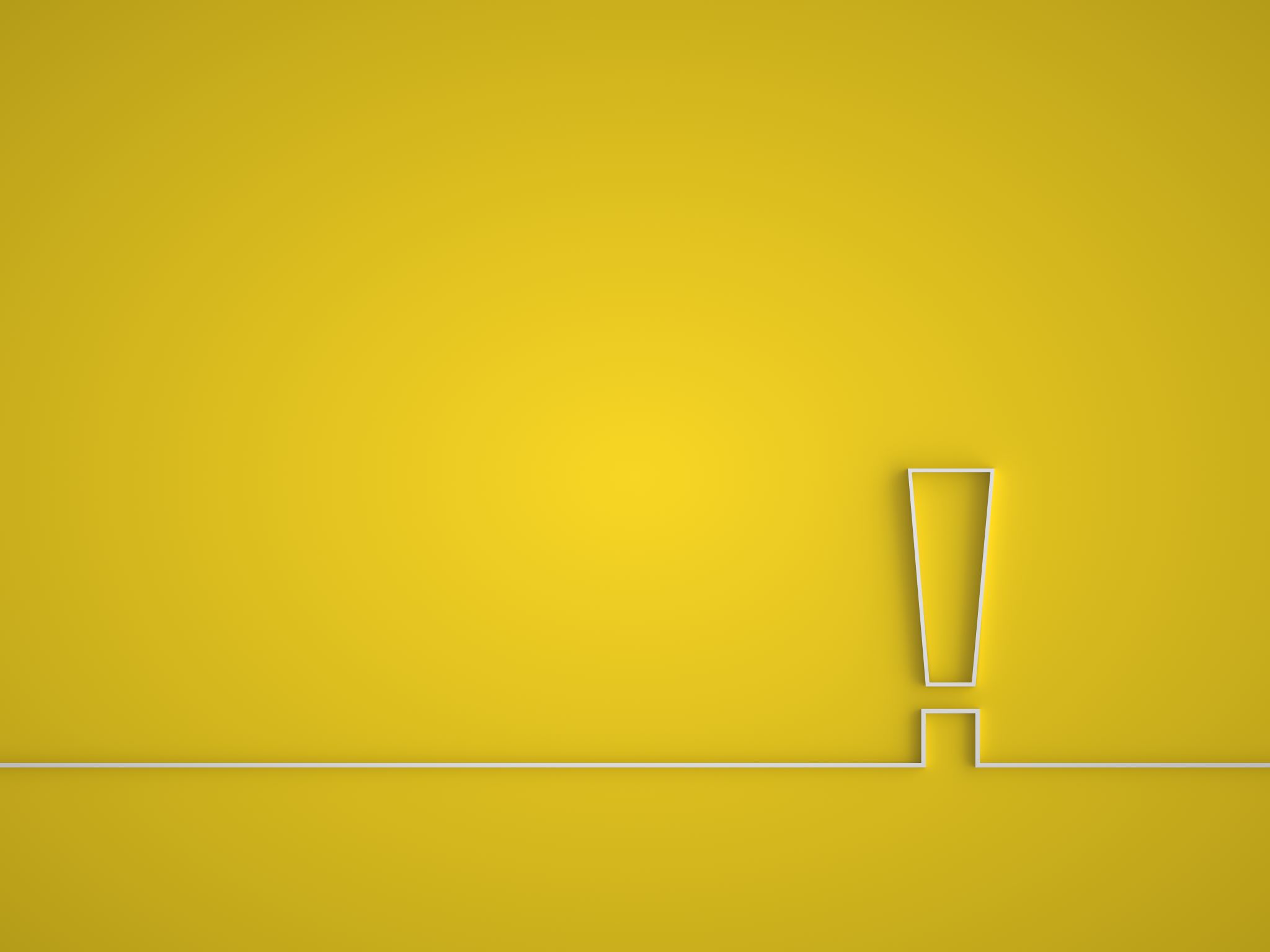 Remerciements
Merci à M. Jean-Pierre Pellerin et Dre Emmanuelle Trépanier pour votre précieuse aide
Références
Algera JP, Magnusson MK, Öhman L, Störsrud S, Simrén M, Törnblom H. Randomised controlled trial: effects of gluten-free diet on symptoms and the gut microenvironment in irritable bowel syndrome. Aliment Pharmacol Ther. 2022 Nov;56(9):1318-1327. doi: 10.1111/apt.17239. Epub 2022 Sep 29. PMID: 36173041; PMCID: PMC9828804.
Barmeyer C, Schumann M, Meyer T, Zielinski C, Zuberbier T, Siegmund B, Schulzke JD, Daum S, Ullrich R. Long-term response to gluten-free diet as evidence for non-celiac wheat sensitivity in one third of patients with diarrhea-dominant and mixed-type irritable bowel syndrome. Int J Colorectal Dis. 2017 Jan;32(1):29-39. doi: 10.1007/s00384-016-2663-x. Epub 2016 Sep 30. PMID: 27695975; PMCID: PMC5219884.
Vazquez-Roque MI, Camilleri M, Smyrk T, Murray JA, Marietta E, O'Neill J, Carlson P, Lamsam J, Janzow D, Eckert D, Burton D, Zinsmeister AR. A controlled trial of gluten-free diet in patients with irritable bowel syndrome-diarrhea: effects on bowel frequency and intestinal function. Gastroenterology. 2013 May;144(5):903-911.e3. doi: 10.1053/j.gastro.2013.01.049. Epub 2013 Jan 25. PMID: 23357715; PMCID: PMC3633663.
Fernández-Bañares F, Arau B, Raga A, Aceituno M, Tristán E, Carrasco A, Ruiz L, Martín-Cardona A, Ruiz-Ramírez P, Esteve M. Long-Term Effect of a Gluten-Free Diet on Diarrhoea- or Bloating-Predominant Functional Bowel Disease: Role of the 'Low-Grade Coeliac Score' and the 'Coeliac Lymphogram' in the Response Rate to the Diet. Nutrients. 2021 May 26;13(6):1812. doi: 10.3390/nu13061812. PMID: 34073569; PMCID: PMC8228436.
Ford AC, Talley NJ, Spiegel BM, et al. Effect of fibre, antispasmodics, and peppermint oil in the treatment of irritable bowel syndrome: systematic review and meta-analysis. BMJ. 2008 Nov 13;337:a2313. doi: 10.1136/bmj.a2313. PMID: 19008265; PMCID: PMC2583391.
Kralj D. Irritable bowel syndrome: strategies for managing a chronic condition. Can Fam Physician. 2009 Feb;55(2):126-9. PMID: 19221067; PMCID: PMC2642510.
Niaz SK, Shaukat F, Niazi F, et al. Irritable bowel syndrome: an approach for primary care physicians. South Med J. 2022 Jul;115(7):356-361. doi: 10.14423/SMJ.0000000000001325. PMID: 35190032.